Ground-Mounted Solar Array Permitting Guidance
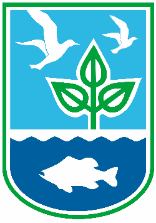 Chuck Horbert, Deputy Administrator
Nick Pisani, Environmental Engineer IV
Groundwater & Freshwater Wetlands Protection
RIDEM Office of Water Resources
October 28, 2021
[Speaker Notes: Welcome – DEM Introductions.
Make sure you have signed in.
Regulations are a Preliminary Draft.
This is an informal workshop for Agencies to provide an overview of the proposed revisions and to receive feedback.  Not a hearing or part of the Formal APA process.
Adding this step given the significant changes required by law.
DEM & CRMC have been working collaboratively on the Reg Revisions – changes to each Agencies’ FWW regs are largely identical.
Many regulation revisions are required by law.
Where Agencies had some discretion, we tried to follow the LTF recommendation.]
Presentation Outline
Need for Permitting Guidance Specific to Ground-Mounted Solar Arrays
Summary of Applicable Rules & Regulations
Tips for Smart Siting of Solar Arrays
Requirements Specific to Solar Array Projects
Site Plans
Stormwater Planning, Analysis, Design
SESC Requirements
Post-Construction Operation & Maintenance
2
Guidance Development(How did we get here?)
Confusion of Stormwater Requirements for New Solar Arrays 
First proposals received in 2011-2012
Quick Acceleration in Pace of New Solar Projects 2016 & 2017
Over 570 acres of forest lost to 21 projects
Learn & Implement on the Fly
And Recognition of Need for Better Guidance 
The Year of 2020
Disruptions and Opportunities
Development of the Solar Guidance Starting in late 2020
3
Guidance Development(How did we get here?)
Research into Guidance Developed by Other States
Tracking of Frequent Questions & Recurring Review Comments
Recognition that Sites Becoming More Challenging
Focus on Meeting Standards and Setting Expectations
Outreach Efforts (Other State Agencies; Association of Civil Engineering Consultants
Published Guidance in June 2021
No New Rules! Guidance outlines solar-specific advice on how to satisfy requirements of existing Rules, the RISDISM & General Permits
4
Applicable Rules, Guidance, Permits
Freshwater Wetlands Rules (250-RICR-150-15-1 and (soon) 250-RICR-150-15-2)
Stormwater Rules (250-RICR-150-10-8)
RI Stormwater Design & Installation Standards Manual (“RISDISM”)
RIPDES General Permit for Stormwater Discharge Associated with Construction Activity (“RIPDES CGP”)
Groundwater Discharge Rules (250-RICR-150-05-3)
5
Tips for Smart Siting
Discourages Siting in Forest & Open Space
Encourages Siting on Developed Parcels & Rooftops
Accelerated Permitting Process for Landfill Locations (OLRSMM)
Discourages Blasting of Ledge
Avoid Locations Near Drinking Water Wells (RI DOH)
Contact Carlene Newman at carlene.newman@health.ri.gov or 401-222-7768
Ensure Compliance With Local Ordinances
6
Freshwater Wetland Considerations
Avoid Clearing In Wetlands or Regulatory Buffer Zones for Placement of Solar Panels (Impact Avoidance & Minimization)
Place Panels in Locations that will not Require Future Clearing Within Wetlands or Buffers to Prevent Shading
Security Fences Located Within or Adjacent to Regulated Wetland Areas Must Accommodate Wildlife Movement
Project Components such as Access Roads and Interconnections to the Grid must be designed to avoid and minimize alterations to wetlands and buffers.
7
Site Plan Requirements
Signed & dated Rhode Island PE Stamp
Existing/proposed topography at 2-foot intervals
LOD enclosing all work, including off-site interconnections
Identify public wells w/I 400-feet of array, with protective radius
Identify areas of moderate (8-15%) and steep (>15%) slopes
Identify all areas of proposed clearing of trees & shrubs, including areas to be kept clear in the future to prevent shading
Details & Specifications for proposed vegetative cover
8
Site Plan Details – Panels
Provide typical cross-section of proposed panel, footing, and ground cover, including:
Type of Footing
Dimensions of Panels
Height of Lower –Lip of Panel above ground surface
Minimum 6” of Loam if proposing grass or meadow ground cover

Provide Details/Notes Regarding Potential Scour immediately below drip edges, with details of how scour is to be controlled
9
Stormwater Planning, Analysis, Design
Treatment required for minimum WQv for 0.2” depth of runoff over entire disturbed area. If panels not oriented generally parallel to the slope, or if on moderate or steep slopes (>8%), runoff must be either intercepted by stone trenches for infiltration or directed non-erosively to infiltration BMP.
This WQv treatment can be waived if following is met for 80% of site:
Flat to gentle, well-vegetated slopes (<8%)
Drip edges align with elevation contours
Adequate spacing between panels (approx. equal to panel width)
No fertilizer, herbicide or pesticide use other than to establish initial cover
10
Water Quality Treatment (continued)
Treat required WQv for all impervious surfaces (equipment pads & access roads)
Required WQv from panels may be adequately treated by pervious ground if runoff converted to and maintained as disperse sheet flow onto vegetated areas having “good” hydrologic condition; i.e. at least 6” of loam cover must be provided. Otherwise, direct runoff to a BMP.
If stone surface proposed below or between panels, must demonstrate that the required WQv associated with the impervious panels will be infiltrated within this area.
Other considerations: soil compaction; sustainable vegetative cover
11
Hydrological Analysis Requirements
Existing and proposed condition hydrologic analysis must address:
Pre- & post-project 1,10 & 100-year 24-hour Type III rainfall event, and 1.2” Type-III 24-hour WQ rainfall event
Include gross coverage of concrete ballasts (if used) as part of overall hydrologic analysis
Analyze any culverts proposed as part of the project as usual, including peak up-gradient water levels for 1, 10 & 100-year 24-hour Type III storm events
For drainage areas >5-acres, address Minimum Standard 4 (Conveyance & Natural Channel Protection volume) with extended detention
Provide peak runoff control of 10- and 100-year Type III storm events per Standard 5 (Overbank Flood Protection)
12
Other Hydrologic Considerations
For projects disturbing >50 acres, a downstream analysis is required for each design/analysis point
Concentrated discharges to down-gradient properties
Project components in floodplain
Vegetated infiltration basins
Pocasset River watershed and other flood prone areas (managing runoff volume)
13
SESC Requirements
Provide SESC Plan sheet(s) & detail sheet(s) as part of overall site plan, and depict following items:

Construction Staging Areas
Equipment & Materials Storage
Worker Parking
Soil material stockpiling with appropriate SESC (esp. topsoil)
Appropriately sized stone construction entrances
14
SESC Requirements (Cont’d)
Use structural controls to limit run-on (from off-site) and to divert flows from exposed soil to limit discharge of pollutants from site
Include sediment traps/basins for any sites that will be developed in phases of >5 acres and will not be immediately vegetated (e.g. hydroseeding w/i 72 hours)
Protect sites of proposed permanent, long-term stormwater BMP’s
Cold-Water Stream considerations to avoid thermal impacts
Use mulch for temporary stabilization only
15
O & M Considerations
Long-term maintenance of vegetated areas in “good” hydrologic condition, with at least 85% coverage
Mowing schedule at least annually to maximize sheet flow, with heights no shorter than 4”, and no taller than 12” (grass) or 18” (meadow)
Occasional inspection, maintenance of washed, crushed stone areas
Inspection, maintenance of infiltration practices
Inspections for erosion, with corrective measures…especially on steep slopes
Statement regarding minimization/elimination of herbicide, pesticide or fertilizer use
16
Questions?
chuck.horbert@dem.ri.gov
401-222-6820, ext. 2777402

nicholas.pisani@dem.ri.gov
401-222-6820, ext. 2777423
17